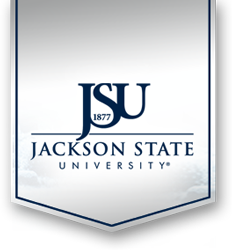 Promotion and Tenure WorkshopCollege of Liberal Arts
Presented By: 
Dr. Bessie House-Soremekun, Associate Dean and Professor of Political Science, College of Liberal Arts
Dr. Ivan Elezovic, Associate Professor, Department of Music
April 11, 2017 from 10:00 AM-12 PM
Dollye Robinson Building, Room 146
Sponsors of the Event:
College of Liberal Arts
Center for University Scholars
Office of Academic Affairs
Promotion and Tenure Workshop
Dr. Bessie House-Soremekun
Dr. Ivan Elezovic
GOALS OF THE WORKSHOP
Goals of the Workshop
Regularize/Systematize the process of achieving promotion and tenure in the College of Liberal Arts.
 Provide greater levels of clarity about promotion and tenure—what does it mean to achieve tenure and promotion? What are the expectations of my department, the College of Liberal Arts, and the Office of Academic Affairs?
Ensure that the appropriate documentation is placed in the promotion and tenure binders and that they are in the appropriate order.
Goals of the Workshop
Assist candidates in the College of Liberal Arts in achieving success in the promotion and tenure  process.
Have seamlessness within the process as the promotion and tenure binders move from the department level to the college, the university level, on to the president of JSU.
 Encourage more interaction between department chairs and faculty members applying for promotion and tenure in the preparation of their binders.
TENURE
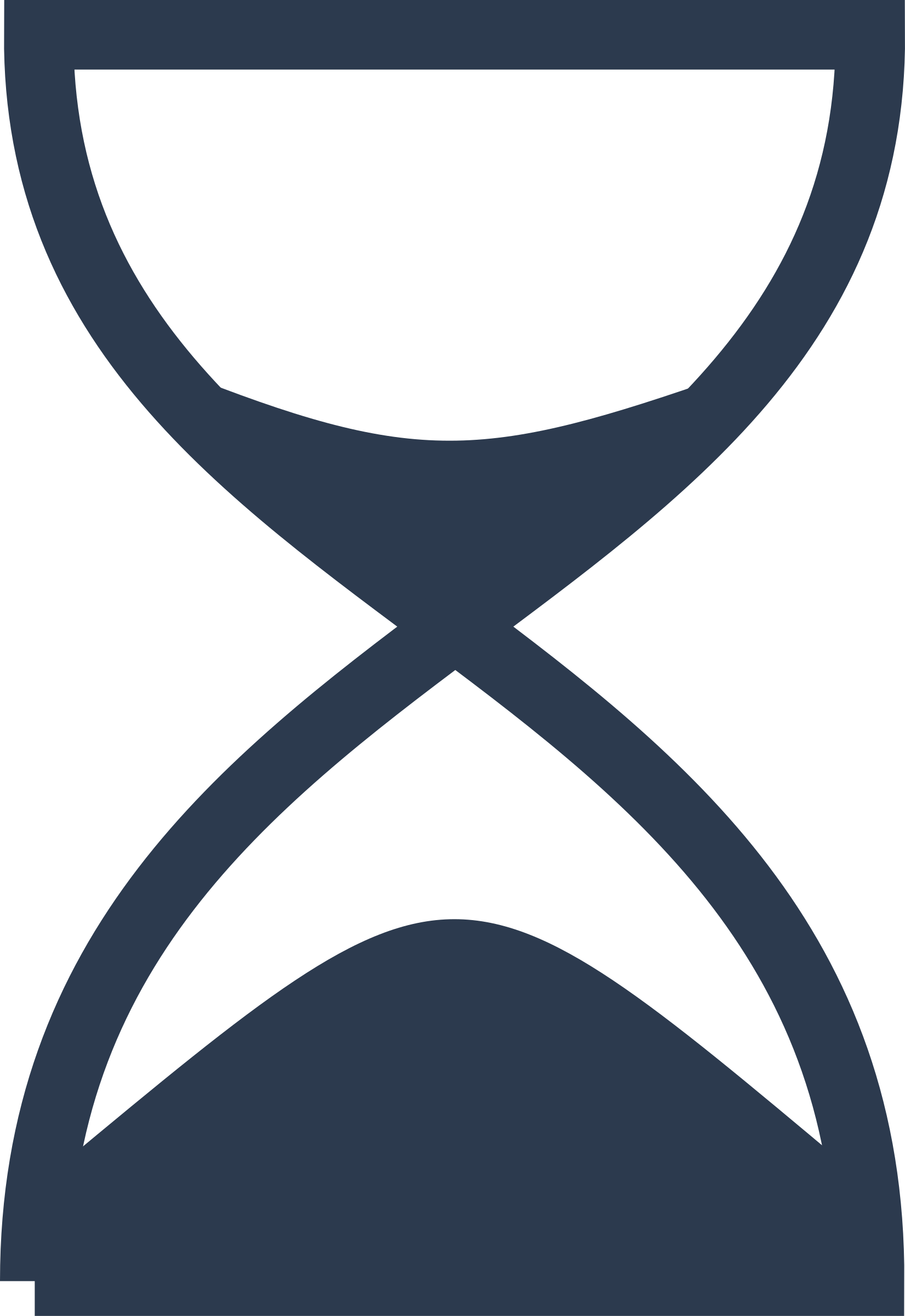 The Meaning of Tenure at Jackson State University
The old adage that one should “publish or perish” epitomizes the university’s expectation that performing good quality academic research on an ongoing basis is a major prerequisite for achieving success as a faculty member.
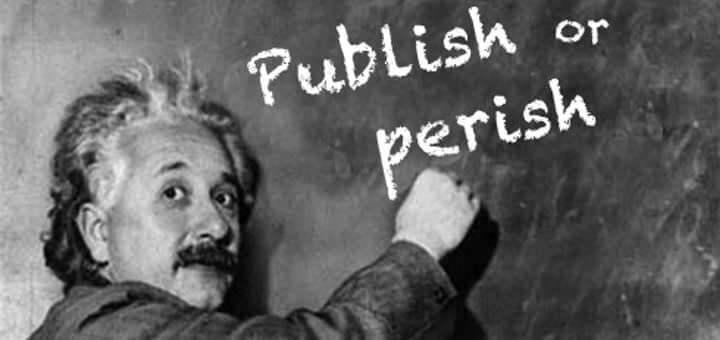 The Meaning of Tenure at Jackson State University
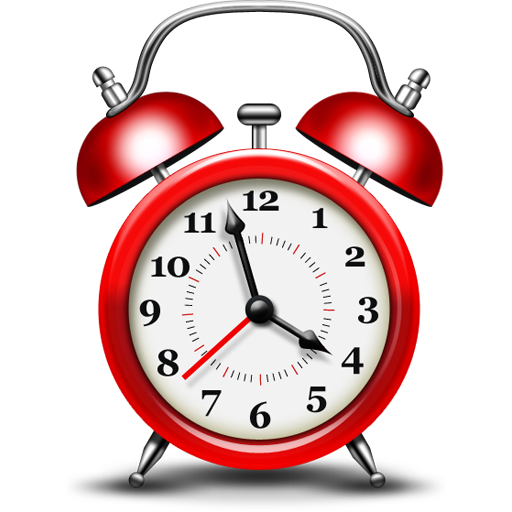 The granting of tenure by Jackson State University and the members of the Board of Trustees is an acknowledgement that you have performed at a level of excellence in your role as faculty members at JSU. 
The tenure clock starts ticking once you are hired as a tenure track faculty member at JSU. Tenure track faculty members must go up for promotion and tenure at the beginning of their 6th year of employment at JSU. 
Faculty members may apply for a 1 year extension due to extraordinary circumstances.
Ranks of Academicians at JSU
There are at least four ranks of academicians at Jackson State University. They are:
Lecturer
Assistant Professor
Associate Professor
Full Professor
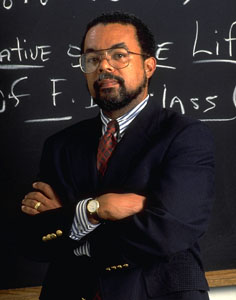 Levels of Promotion at JSU
For most faculty members who join the faculty ranks 

For faculty members who are coming straight from college with no prior credit for previous academic teaching at another institution, the normal route to apply for promotion is 6 years.
The JSU Faculty handbook stipulates that assistant professors must go up for tenure and promotion to Associate Professor during their 6th year.
For Associate Professors who wish to apply for promotion to a rank of a Full Professor,  it is important to note  that they must be in rank for a minimum of 3 years at JSU. This means that the earliest that they can apply for promotion to Full Professor is at the beginning of their 4th year in rank.
Levels of Promotion at JSU
Some faculty members aspire to attain full professorship. Other faculty members may decide to remain at the associate rank. 
At JSU, the decision regarding granting of tenure and promotion  to the rank of Associate Professor in most  cases are simultaneous processes.
Levels of Promotion at JSU
In some cases, faculty members may be given credit for prior work performed as an Instructor at another institution and this is usually indicated in one’s contract from the office of Academic Affairs. Faculty members should check their contract letters for clarification on this matter. 
It is in the candidate’s best interest to include the letter of acceptance in the promotion and tenure binder with the salary information excluded.
Promotion &Tenure
Preparation for P&T
In a real sense, the preparation for P and T should start on day 1 of your appointment as an Assistant Professor.
At this point in time, faculty members should begin to think about determining their research agenda, the types of courses they plan to teach, and the nature of their service activities with the institution. It is suggested that faculty members should work in close alignment with their faculty chairs or various faculty mentors.
Preparation for P&T
It is recommended that in the early years of work as a faculty member in the COLA, you develop an academic reputation in a recognized area of academic inquiry within your academic discipline.
In addition to things that you wish to do based on your own personal interests, you will also be asked to serve on various committees by the Chairs of your departments, the Dean of your respective college, and by members of the higher administration.
Make sure that you perform service that will enhance your opportunities for success in P and T processes.
Preparation for P&T
This service should include departmental service, service to your college, as well as university service. Please seek to have an appropriate balance in terms of your service commitments to your Department, College, and the University.
Document things that will speak to your accomplishments in the 5 core areas that you will be evaluated on for P and T, as articulated in the Jackson State University handbook.
Preparation for P&T
You are allowed to have only one binder to represent your work in the 5 key areas of measurement for P and T.
You may wish to use one of our current faculty member’s binders who has achieved recent success in the process of P and T as a guide for how to successfully complete your binder.
Make sure that you are deliberative in what you choose to include versus what you choose to exclude.
Five Core Areas of Focus in P&T
As outlined in the JSU Faculty Handbook, faculty members going up for P&T must demonstrate excellence in five core areas:
Professional Collegiality
 Academic Citizenship and University Service
 Teaching and Advising Excellence
 Research, Scholarly, and Creative Activities
 Service and Professional Activities
INTERACTIONS WITH YOUR CHAIRS
Interactions with your chairs
Interactions with Your Chairs
Make sure that you consult the chairs of your respective departments on the P and T process.
They may provide you with useful tips and assistance in clarifying any questions you may have.
Make sure that you have thoroughly read the University Faculty Handbook, which specifies in great detail the prerequisites for P and T at JSU.
Interactions with Your Chairs
The JSU faculty handbook is currently being revised and updated. However, those changes will not likely be in effect for faculty going up for promotion in Academic Year 2017-2018. Therefore, you will be evaluated and assessed based on guidelines specified in our current Faculty Handbook.
Third Year Reviews
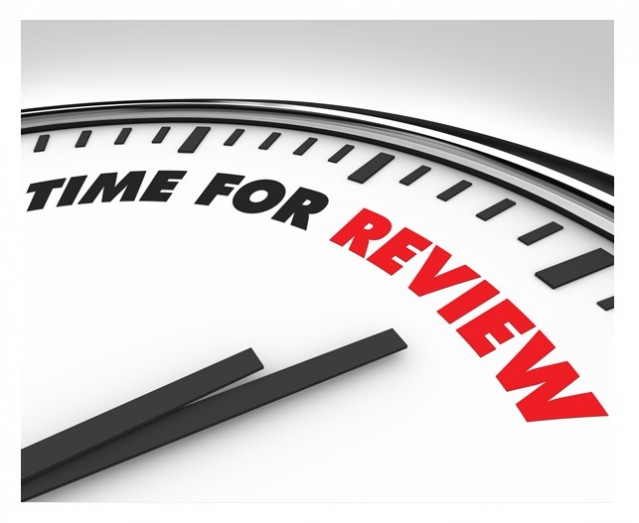 The Importance of Third Year Reviews
Each faculty member at JSU will undergo a mandatory third year review. 
This review takes place at the end of the third year of appointment for faculty members who are Assistant professors.
For faculty members who receive employment at JSU with prior credit of 2-3 years being given to them towards tenure, they will receive an earlier review.
The Importance of Third Year Reviews
For example, for faculty members who come to JSU with 2 years of prior credit being granted to them towards tenure, their review will take place 2 years after they join the faculty.
For faculty members who come to JSU with 3 years of prior credit being granted to them towards the attainment of tenure, their review will take place 1 year after they join the faculty.
The goal of the review process is to provide an assessment of your accomplishments in the same five core areas of evaluation that will be used in the P&T process.
The Importance of Third Year Reviews
Members of the third year review committee and the Chair will usually provide a summary of the positive efforts you have made thus far in the five core areas that are specified in the JSU faculty handbook and will also offer suggestions on ways that you can enhance your work at JSU.
Members of the third year review committees are appointed by the Department Chairs in COLA by January 15 in the spring semester of the faculty member’s 3rd year of employment.
The Importance of Third Year Review
This 
Committee should include not less than 3 eligible 
faculty members (2 that are already tenured and ranked in the department in which the faculty member who is being assessed teaches and 1 tenured and ranked faculty member from another discipline in the College of Liberal Arts.)
The evaluative report written by the review committees as well as the reports written by the Department Chairs will be discussed with the faculty members who are being assessed by March 15. The candidates may respond in writing to the content of both reports by March 30.
The Importance of Third Year Review
Reviews for faculty who have received prior credit towards tenure will follow the same time line with regard to the committee members being appointed by January 15 in the spring semester of the year based on how many service years the faculty member has been given.
These reports are to be comprehensive in nature, providing important assessments of the faculty members area of progress as well as an identification of areas that can be improved.
The Importance of Third Year Review
Make sure that you read your third year reviews in a thorough way and where possible, try to implement the suggestions provided to you in order to strengthen your academic performance and portfolio.
P and T  Timeline
Preparation for P&T
Make sure that you have read the JSU Faculty Handbook paying particular attention to university policies governing P&T processes.
http://www.jsums.edu/hr/files/2012/11/Faculty_Handbook_12_2011.pdf?x17471
Timeline for Applying for P&T
Department Chairs should notify all faculty members 
Faculty members who are eligible for P and T are notified of their eligibility in an official letter from their department chairs by April 15. Alternatively, faculty members who feel that they are eligible for P and T can also notify their Chairs of their intention to apply.
Faculty members intending to apply for P and T should respond to their Department Chairs by May 1. 
Relevant materials should be submitted to each department by the respective candidates for tenure and/or promotion by October 1, 2017.
Timeline for Applying for P&T
Relevant materials should be submitted to the Department Promotion and Tenure Committees by October 15, 2017.
Relevant materials should be submitted to the Department Chairs by the respective Departmental Promotion and Tenure Committees by November 1, 2017.
Relevant materials should be submitted to the College Level Promotion and Tenure Committee by November 15, 2017.
Relevant materials should be submitted to the Dean of the College of Liberal Arts by December 1, 2017.
Timeline for Applying foR PROMOTION AND TENURE
Relevant materials should be submitted to the Vice President for Academic Affairs by January 5.
Vice President for Academic Affairs should submit relevant materials to the University Committee for P and T by February 1. 
The University Committee for P and T should submit relevant materials to the President by March 15.
The President notifies candidate of decision by April 15.
APPEAL
Process of Appeal
In case a candidate is denied promotion and/or tenure, an appeal can be made at the level of the CAO.
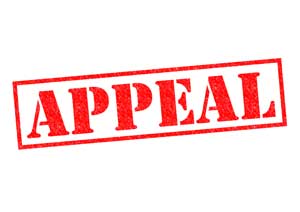 Organization of the Binders
Cover of the binder should be clear with no excessive photographs and/or designs. The cover of the binder 
The cover page of the binder should be a plain sheet of white paper with information typed in the following order: 
Name of the Professor
Faculty rank
Department name
College of Liberal Arts
Indication of what the faculty member is applying for: Application for Promotion to Associate Professor with tenure or promotion to Full Professor 
 Name of the University
Organization of the Binders
Organization of the Binders
Organization of the Binders
It is suggested that a candidate includes a table of contents  which provides clarity to the readers.
The order of the table of contents should be:
(a) Candidate’s application letter
(b) CAPT form
Current CV (listing of the degrees and the dates of professional appointments should be listed in reverse chronological order.
Organization of the Binders
Annual faculty evaluations for the past 5 years

Recommendations in evaluative forms for all levels in the following order: 
(a) PTRS “Promotion and Tenure Recommendation Summary.”  This form includes voting decisions on each level of the University hierarchy with regards to support or non support for the granting of P&T. It also includes the signatures of a Chair of the department P&T committee, the Chair of the respective departments, the Chair of the college level P&T committee, the Dean of the College of Liberal Arts, the Vice President for Academic Affairs, and the President of JSU.
Organization of the Binders
(b) PTER “Promotion and Tenure Review, 
Departmental Committees form”
(c) PTER “Promotion and Tenure Review, Department Chair form”
(d) PTER “Promotion and Tenure Review, College Level P&T Forms”
(e) PTER “Promotion and Tenure Review, College Dean’s Forms”
(f) CRS “Departmental Committee Recommendation Summary”
Organization of the Binders
(g) CRS “College Level Committee Recommendation Summary”
(h) Promotion and Tenure sign-offs by Departmental Committee Members
(i) Promotion and Tenure sign-offs by College Level Committee Members
(j) Departmental Checklist for Promotion and Tenure
(k) College Committee Level Checklist for Promotion and Tenure.
Organization of the Binders
Any additional letters in regard to candidate’s appointment should be placed before Five Core Areas of Focus in Tenure and Promotion.
Do not duplicate the use of academic service credit in multiple categories.
At the beginning of every category, a candidate should provide a brief discussion of accomplishments in each of the 5 core areas.
I. Demonstration of Professional Collegiality
In general, professional collegiality is important because it demonstrates to what extent the faculty member is able to interact with a broad group of individuals (other faculty members, administrators, students, and members of the broader community at large.)
It can also be the spring board for the development of successful collaborations in the future.
II. Academic Citizenship and University Service
Applicants should include a discussion of the activities they have been engaged in which demonstrate academic citizenship and the extent to which they have provided service to students, their respective departments, schools, and colleges.
III. Teaching and Advising Excellence
Faculty should include updated course syllabi which 
All course syllabi should conform to the University template that was approved several years ago. 
Double check syllabi for typographical errors, correct dates, class sessions etc… .
Make sure that bibliographies are included with each course syllabi as well as course objectives.
Make sure to provide evidence of faculty advising.
SIRS should be included.
Include evidence of teaching awards, creative teaching methods, teaching manuals, and coordination of special programs.
Understanding Your Disciplines
In the College of Liberal Arts, there are a number of 

Several Disciplines are currently represented in the College of Liberal Arts. These include:
Art, Criminal Justice, Sociology, English, Modern Foreign Languages, History, Philosophy, Military Science, Music, Political Science, Psychology, Speech Communication and Theater.
Understanding Your Disciplines
Know your discipline. Make sure that you understand the goals and expectations of your discipline because different disciplines have their own expectations regarding the types of journals that you should publish in, the types of conferences that are relevant for you to attend to develop local, national, and international reputations in your field, etc… .
Some university departments in the USA may have a ranking system of what they consider to be first, second, and third tier peer reviewed journals that recommend their faculty members participate in.
Understanding Your Disciplines
There are also important distinctions between the 

Disciplines have different sets of expectations about what constitutes good scholarship. For example, in some disciplines, long peer-reviewed journal articles may be the norm, while in other disciplines, peer-reviewed abstracts may be acceptable. 
In the Department of Art, for example, juried art exhibitions may be very significant while in the Department of Music, the ability to create musical compositions and scores or performing  in the orchestra may be important.
In the Department of Speech Communication and Theatre, writing plays and training students on how to perform in the plays and performances may be considered as important in the evaluation process.
IV. Research, Scholarly, and Creative Activities
The role of this category is to document the achievement of excellence in research, scholarly, and creative activities. 
Provide clarity with regard to journal articles published in peer-reviewed journals AND include letters of acceptance.
Provide clarity with regard to single or co-authored books and/or co-edited books and include letters of acceptance.
IV. Research, Scholarly, and Creative Activities
In the early stages of one’s academic career, faculty members should be careful about the proportion of single-authored scholarship that they publish in comparison to co-authored scholarship. 
In collaborative publications, faculty members should include a brief description of their role in the scholarly enterprises.
.
IV. Research, Scholarly, and Creative Activities
Grantsmanship is important not only in terms of number of grants that faculty members apply for but also more importantly in terms of the actual number of grant awards that they receive. Please make this very clear either in a narrative format or in a small table/chart with the following information: the name of the organization that you apply to for funding, the amount you applied for, whether you were the principal or co-principal investigator, the duration of the grant, and whether you received the funding.
IV. Research, Scholarly, and Creative Activities
The goal is to publish in local, national, and international venues in order to develop reputations in these areas.
Minimum publications for promotion to Associate professor and/or tenure is at least 3 peer-reviewed publications, including 1 as a senior author.
Creative Activities for Art, Music, and Theatre.
V. Service and Professional Activities
Document your service activities in department, college, university levels and discipline related organizations.
Final Reminders
Please submit 1 original and 6 copies of your binders to your Department Chairs by October 1.
Make sure that you clearly label which folder is the original.
Questions and Answers
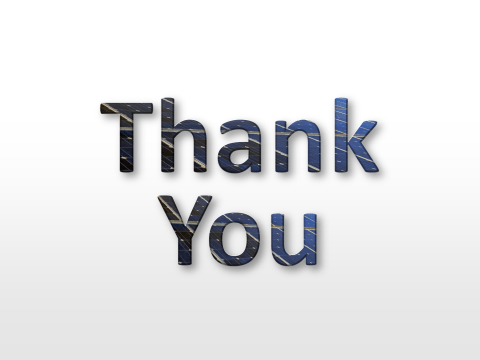